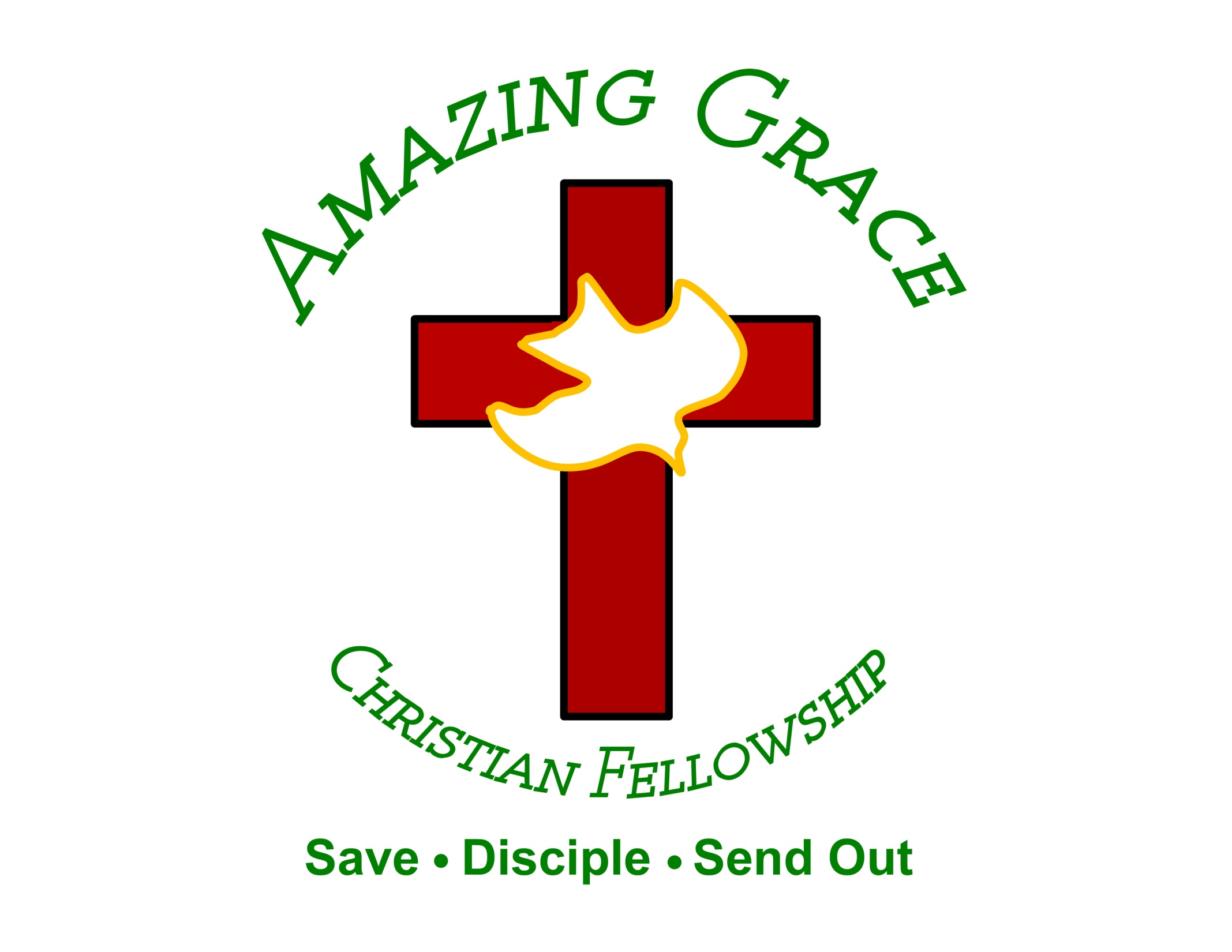 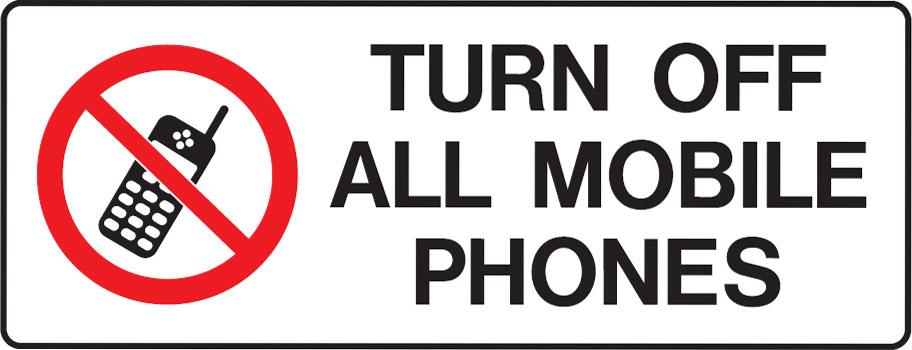 Keep My Mind in Perfect Peace
By Pastor Fee Soliven
Isaiah 26:1-6
Sunday Morning
January 28, 2018
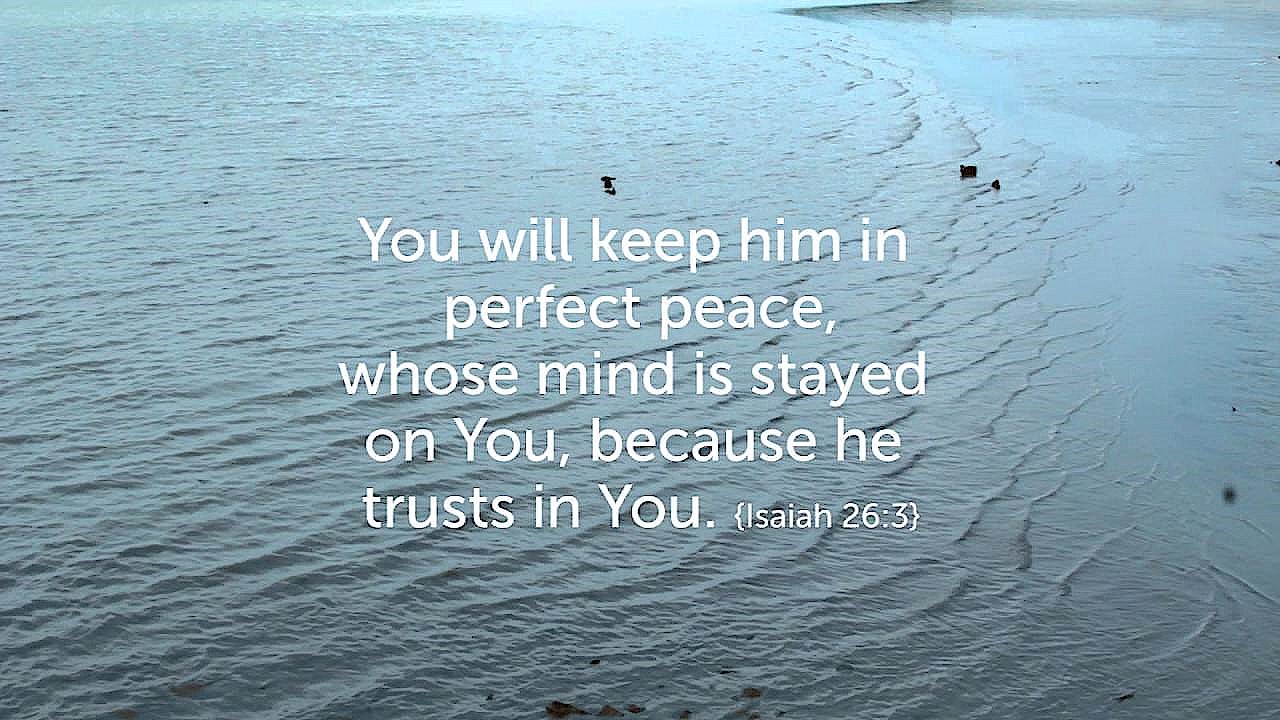 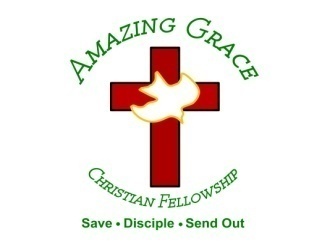 Isaiah 26:1-6
1 In that day this song will be sung in the land of Judah: "We have a strong city; God will appoint salvation for walls and bulwarks. 2 Open the gates, That the righteous nation which keeps the truth may enter in. 3 You will keep him in perfect peace, Whose mind is stayed on You, Because he trusts in You.
4 Trust in the LORD forever, For in YAH, the LORD, is everlasting strength. 5 For He brings down those who dwell on high, The lofty city; He lays it low, He lays it low to the ground, He brings it down to the dust. 6 The foot shall tread it down--The feet of the poor And the steps of the needy."
When confronted with questionable situations or opportunities, can you trust your conscience mind to guide you to make right choices?
God has given every person a conscience mind to guard and guide them.
1 Timothy 1:18-19
18 This charge I commit to you, son Timothy, according to the prophecies previously made concerning you, that by them you may wage the good warfare, 19 having faith and a good conscience, which some having rejected, concerning the faith have suffered shipwreck…
The Conscience Mind is a Universal Gift of God
1. Our conscience mind distinguishes between the morally right and wrong
Acts 24:16
“So I always take pains to have a clear conscience toward both God and man.”
2. Our conscience mind urges us to do that which we recognize to be right.
Hebrews 13:16
“Pray for us: for we trust we have a good conscience, in all things willing to live honestly.”
3. Our conscience mind restrains us from doing what we recognize to be wrong.
Titus 1:15
“To the pure, all things are pure, but to the defiled and unbelieving, nothing is pure; but both their minds and their consciences are defiled.”
4. Our conscience mind passes judgment on our acts and executes that judgment within our souls.
1 Timothy 6:5
“These people always cause trouble. Their minds are corrupt, and they have turned their backs on the truth. To them, a show of godliness is just a way to become wealthy.”
How does the conscience work?
1. It judges a man’s soul in three areas. They are attitude, conduct, and behavior.
2. It’s like spiritual radar sending out signals that danger is near.
3. It acts like a grid system that sends a stop signal whenever something wrong hits it.
The Bible mentions several different types of consciences
1. A Good Conscience
1 Timothy 1:19
“having faith and a good conscience…”
2. A Struggling Conscience
1 Corinthians 8:7-12
7 But not everyone knows this. Some people are still so accustomed to idols that when they eat such food they think of it as having been sacrificed to an idol, and since their conscience is weak, it is defiled. 8 But food does not bring us near to God; we are no worse if we do not eat, and no better if we do. 9 Be careful, however, that the exercise of your freedom does not become a stumbling block to the weak.
10 For if anyone with a weak conscience sees you who have this knowledge eating in an idol's temple, won't he be emboldened to eat what has been sacrificed to idols? 11 So this weak brother, for whom Christ died, is destroyed by your knowledge. 12 When you sin against your brothers in this way and wound their weak conscience, you sin against Christ.
3. A soiled Conscience
Titus 1:15
“To the pure all things are pure, but to those who are defiled and unbelieving nothing is pure; but even their mind and conscience are defiled.”
4. A Seared Conscience
1 Timothy 4:2
“speaking lies in hypocrisy, having their own conscience seared with a hot iron…”
Romans 1:21-24
“21 because, although they knew God, they did not glorify Him as God, nor were thankful, but became futile in their thoughts, and their foolish hearts were darkened. 22 Professing to be wise, they became fools,
23 and changed the glory of the incorruptible God into an image made like corruptible man--and birds and four-footed animals and creeping things. 24 Therefore God also gave them up to uncleanness, in the lusts of their hearts, to dishonor their bodies among themselves…”
When can we trust our conscience to be our guide?
1. We can trust it when we’ve accepted the Word of God as the basis for our conduct.
2. We can trust it if we have programmed our conscience with the teaching of Scripture.
3. We can trust our conscience when we have a strong desire to obey the Lord.
4. We can trust it if we prayerfully consider the decisions we must make.
5. We can trust our conscience when it immediately sounds an alarm when we’re considering a wrong direction in our thoughts or actions.
6. We can trust it when we feel guilty immediately upon disobedience.
1. The conscience is informed by what we know and have learned. How readily do you respond to your conscience?
2. Who has influenced your conscience?
3. What ideas and teachings have shaped your perceptions of right and wrong?
4. How reliable do you think your conscience is? Now consider what a conscience informed by God’s Word would be like.
5. How much more reliable do you think it would be?
6. What practical steps can you take to develop a trustworthy, protective, faithful conscience?
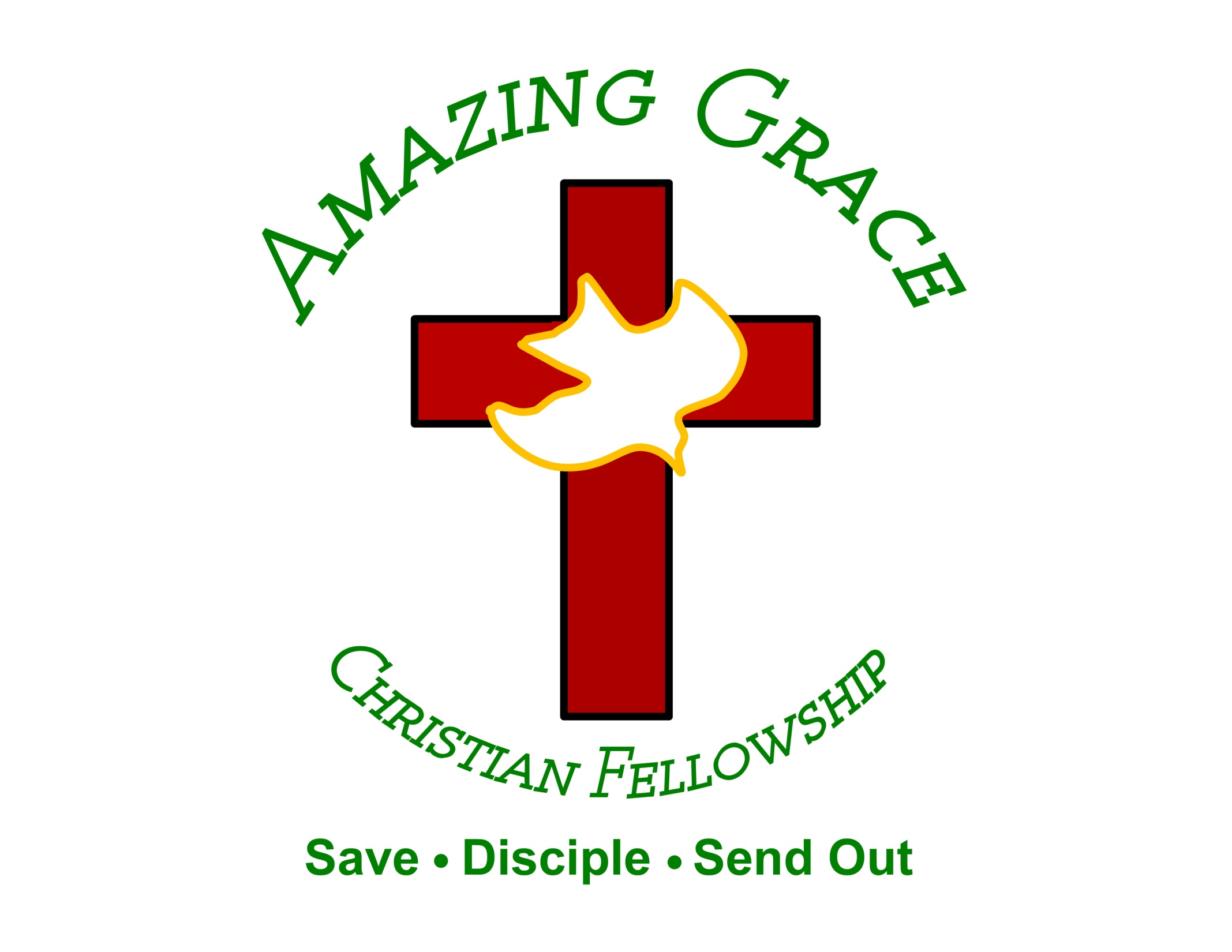